ФЕДЕРАЛЬНЫЙ ПЕРЕЧЕНЬ УЧЕБНИКОВ.  Заказ учебников в  АИС «Книгозаказ»
г. Дзержинск
17.01.2024
ФПУ
Приказ Минпросвещения России от 21.07.2023 № 556 « О внесении изменений в приложения №1 и №2 к приказу Минпросвещения России от 21.09.2022 № 858»
Приказ Минпросвещения России от 21.09.2022 № 858 «Об утверждении федерального перечня учебников, допущенных к использованию при реализации имеющих государственную аккредитацию образовательных программ начального общего, основного общего, среднего общего образования организациями, осуществляющими образовательную деятельность и установления предельного срока использования исключенных учебников
Проект приказа Минпросвещения России от …….№ ……«Об утверждении федерального перечня учебников, допущенных к использованию при реализации имеющих государственную аккредитацию образовательных программ начального общего, основного общего, среднего общего образования организациями, осуществляющими образовательную деятельность
Проект Приказа Минпросвещения России от …….№ ……«Об утверждении федерального перечня учебников, допущенных к использованию при реализации имеющих государственную аккредитацию образовательных программ начального общего, основного общего, среднего общего образования организациями, осуществляющими образовательную деятельность
Зарегистрирован Минюстом РФ от …….. регистрационный № …….

Пункт 1 Проекта приказа - утверждает прилагаемый федеральный перечень учебников, согласно приложения № 1 к Проекту приказа;

Пункт 2 Проекта приказа – устанавливает, что учебники, входившие в ФПУ приказом Минпросвещения № 254 с изменениями, внесенными приказом Минпросвещения № 766 и включенные в ФПУ (проект), используются до 25 сентября 2025 года;

Пункт 3 Проекта приказа – устанавливает предельный срок использования учебников ФП, утвержденного приказом Минпросвещения № 858, которые не вошли в проект ФПУ;

Пункт 4 Проекта приказа – признать утратившим силу приказ Минпросвещения РФ № 858
Основания принятия Федерального перечня учебников
Федеральные государственные образовательные стандарты (ФГОС)
Детализация требований
https://edsoo.ru/
Тематический классификатор
https://tc.edsoo.ru/
ФГОС начального общего образования (НОО)
вступил в силу с 01.09.2022
Примерная основная образовательная программа НОО
Примерные рабочие программы по учебным предметам НОО
Тематический классификатор
Примерные рабочие программы по учебным предметам ООО,
в том числе для базового
и углублённого уровней
ФГОС основного общего образования (ООО)
вступил в силу с 01.09.2022
Примерная основная образовательная программа ООО
Тематический классификатор
ФГОС среднего общего образования (СОО)
Вступил в силу с 01.09.2023
Примерная основная образовательная программа СОО
Тематический классификатор
Примерные рабочие программы по учебным предметам / курсам СОО
Приказ Минпросвещения РФ от 18 мая 2023 года № 372 «Об утверждении федеральной образовательной программы начального общего образования
Приказ Минпросвещения РФ от 18 мая 2023 года № 370 «Об утверждении федеральной образовательной программы основного общего образования 
Приказ Минпросвещения РФ от 18 мая 2023 года № 371 «Об утверждении федеральной образовательной программы среднего общего образования
Приказ  Минпросвещения РФ от 17 мая 2012 года № 413 «Об утверждении ФГОС среднего общего образования» с изменениями от 12 августа 2022 года № 732
Обновленный (проект) федеральный перечень учебников Приказ № ….. от ………..
Отличие от предыдущего ФПУ – содержит 2 приложения
Структура ФПУ изменилась
Приложение № 1. Федеральный перечень учебников, допущенных к использованию при реализации имеющих государственную аккредитацию образовательных программ начального общего, основного общего, среднего общего образования организациями, осуществляющими образовательную деятельность.
Перечень учебников и разработанных в комплекте с ними учебных пособий, допущенных к использованию при реализации обязательной части общеобразовательной программы, в том числе учебников и разработанных в комплекте с ними учебных пособий, обеспечивающих учет региональных и этнокультурных особенностей субъектов Российской Федерации, реализацию прав граждан на получение образования на родном языке из числа языков народов Российской Федерации, изучение родного языка из числа языков народов Российской Федерации и литературы народов России на родном языке.
Перечень учебников и разработанных в комплекте с ними учебных пособий, допущенных к использованию при реализации части общеобразовательной программы, формируемой участниками образовательных отношений, в том числе учебников и разработанных в комплекте с ними учебных пособий, обеспечивающих учет региональных и этнокультурных особенностей субъектов Российской Федерации, реализацию прав граждан на получение образования на родном языке из числа языков народов Российской Федерации, изучение родного языка из числа языков народов Российской Федерации и литературы народов России на родном языке.
Перечень учебников и разработанных в комплекте с ними учебных пособий, допущенных при реализации образовательных программ среднего профессионального образования, реализуемых на базе основного общего образования или интегрированных с образовательными программами основного общего и среднего общего образования, при освоении учебных предметов, курсов, дисциплин (модулей) основного общего образования и (или) среднего общего образования.
Перечень учебников и разработанных в комплекте с ними учебных пособий, допущенных к использованию при реализации адаптированных основных общеобразовательных программ.
Приложение № 2. Предельный срок использования учебников, содержавшихся в Федеральном перечне учебников, допущенных к использованию при реализации имеющих государственную аккредитацию образовательных программ начального общего, основного общего, среднего общего образования организациями, осуществляющими образовательную деятельность, утвержденном Приказом Министерства просвещения Российской Федерации от 21 сентября 2022 г. № 858 (зарегистрирован Министерством юстиции Российской Федерации 07 ноября 2022 г., регистрационный № 70799), и не включенных в федеральный перечень учебников, допущенных к использованию при реализации имеющих государственную аккредитацию образовательных программ начального общего, основного общего, среднего общего образования организациями, осуществляющими образовательную деятельность, утвержденный Приказом Министерства просвещения Российской Федерации от «__»_________ 2023 г. №____
Перечень учебников, допущенных к использованию при реализации обязательной части основной образовательной программы, в том числе учебников, обеспечивающих учет региональных и этнокультурных особенностей субъектов Российской Федерации, реализацию прав граждан на получение образования на родном языке из числа языков народов Российской Федерации, изучение родного языка из числа языков народов Российской Федерации и литературы народов России на родном языке.
Перечень учебников и разработанных в комплекте с ними учебных пособий, допущенных к использованию при реализации части общеобразовательной программы, формируемой участниками образовательных отношений, в том числе учебников и разработанных в комплекте с ними учебных пособий, обеспечивающих учет региональных и этнокультурных особенностей субъектов Российской Федерации, реализацию прав граждан на получение образования на родном языке из числа языков народов Российской Федерации, изучение родного языка из числа языков народов Российской Федерации и литературы народов России на родном языке
Заказ учебников
Приказы о ФПУ 
Письмо министерства образования Нижегородской области от 14.12.2023г. № Сл-316-1053825 «О проекте дорожной карты обеспечения учебными изданиями в 2024 году»
Письмо ДО от 18.01.2024 № Сл-150-34947/24 «О проекте дорожной карты обеспечения учебными изданиями в 2024 году»
Проект Дорожной карты спланированных мероприятий по обеспечению учебными изданиями для дальнейшей работы в 2024 году
Изменения, внесенные в ФПУ № 858 от 21.09.2022г. Приказ Министерства просвещения Российской Федерации от 21.07.2023 № 556 "О внесении изменений в приложения № 1 и № 2 к приказу Министерства просвещения Российской Федерации от 21 сентября 2022 г. № 858 
Новые учебники (История России и Всеобщая история для 5-9 классов, география и др.)
Приказ Минпросвещения России от 04.10.2023 № 738 «Об утверждении ФП электронных образовательных ресурсов, допущенных к использованию при реализации имеющих государственную аккредитацию образовательных программ начального общего, основного общего, среднего общего образования»
АИС «Книгозаказ»
Заказ
Сообщения
Профиль
Книгообеспеченность
Об утверждении ФПУ
Нормативные документы
Контакты
Инструкции
АИС «Книгозаказ». Алгоритм работы ОО
1.Заполнить профиль. Заказ не может быть отправлен без заполнения профиля.
2.Собрать заказ в корзине. После формирования корзины нажать кнопку«сформировать заказ»
3.Предпросмотр заказа. При оформлении заказа школа выбирает пункт закупки и форму подписания контракта. Только на этом этапе школа может выбрать подписание ЭДО или бумажный вариант контракта. Затем нажимается кнопка «отправить заказ»
4.Заказ отправляется в муниципалитет на проверку. Статус заказа «согласовывается с оператором».
5.Заказ проверяется муниципалитетом. После проверки статус заказа «проверен».
6.Заказ отправляется в издательство, для формирования спецификации и резервирования учебников на складе.
7.В статусе «Согласован». Скачать контракт с приложениями, проверить, заполнить источник финансирования, ИКЗ по п.14 ФЗ-44 и подгрузить в окно «Документы согласованные учреждением».
8.Издательство:
•подписывает в ЭДО контракт, директор подписывает со своей стороны и контракт считается подписанным и направляется на отгрузку.
•печатает 2 экземпляра в бумажном виде и направляет в муниципалитет.
9.Муниципалитет отдает контракты, полученные от издательства школам на подписание. Один подписанный экземпляр контракта отправляет в издательство.
10.Для ускорения отгрузки школа подгружает скан копию подписанного в бумажном виде контракта.
11.В статусе Выполняется школа ( муниципалитет) контролирует информацию об отгрузке, доставке, при необходимости подгружает скан копию акта недостачи.
АИС «Книгозаказ»
Руководства по работе в АИС «Книгозаказ»:












В АИС «Книгозаказ» можно оформить заказ на художественную литературу. В Каталоге есть литература по школьной программе, а также книги современных авторов. Для выбора художественной литературы необходимо в КАТАЛОГЕ выбрать в фильтре
     «ИЗДАТЕЛЬСТВА» - «Детская и юношеская книга», и сделать заказ из предложенных
     позиций
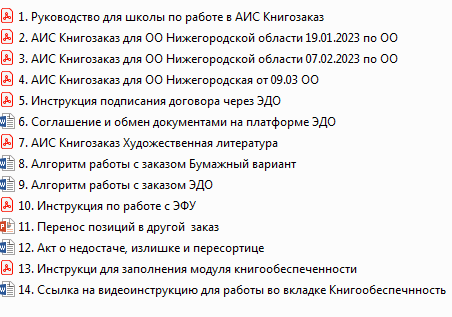 Нормативные документы ШБ
Основные документы в библиотеке общеобразовательной организации (примерный список)
Письмо министерства образования и науки НО от 07.11.2023г. «Об организации работы по корректировке локальных нормативных актов, регламентирующих деятельности школьных библиотек».  Примерные локальные акты в ШБ
Примерное Положение о школьном обменно-резервном фонде учебников (учебных пособий)
Федеральный закон от 25 июля 2002 г. № 114-ФЗ «О противодействии экстремистской деятельности» с изменениями от 28 декабря 2022 года, локальные акты, https://disk.yandex.ru/i/lRF05Vsa2PU24A
Информация для ШБ
Информационно-аналитическая система (ИАС) «Аверс: Библиотека» 
Новое издание Таблиц ББК для детских и школьных библиотек, РГДБ
Материалы онлайн-конференции "Читаем и играем: литературные игры и настолки"!
Опубликован двенадцатый, декабрьский выпуск каталога «Библиогид рекомендует»
Памятные даты 2024 Литература Искусство. РГДБ
Материалы городского семинара  «Библиотека и подросток. Поиски. Решения».
Музей-заповедник А.С. Пушкина «Болдино»- цикл лекций по теме «А.С. Пушкин в Болдине. Жизнь и творчество»
Примерная форма плана работы ШБ
Информация для ШБ
Публикации онлайн
Проект «Теплые сказки»
Неделя детской книги https://vk.com/video-35252357_456240022 
Указ президента РФ «О проведении в РФ в 2024 году Года семьи»
План работы МБУ ДПО ЦЭМиИМС
Положение о проведении городского творческого конкурса «Хозяйка всех книг в нашей школе» 
Мониторинг школьных библиотек
Семинар библиотекарей общеобразовательных организаций «Библиотека в цифровую эпоху»
Курсовая подготовка на базе ГБОУ ДПО НИРО (образовательная деятельность 
    http://www.niro.nnov.ru/?id=223 )
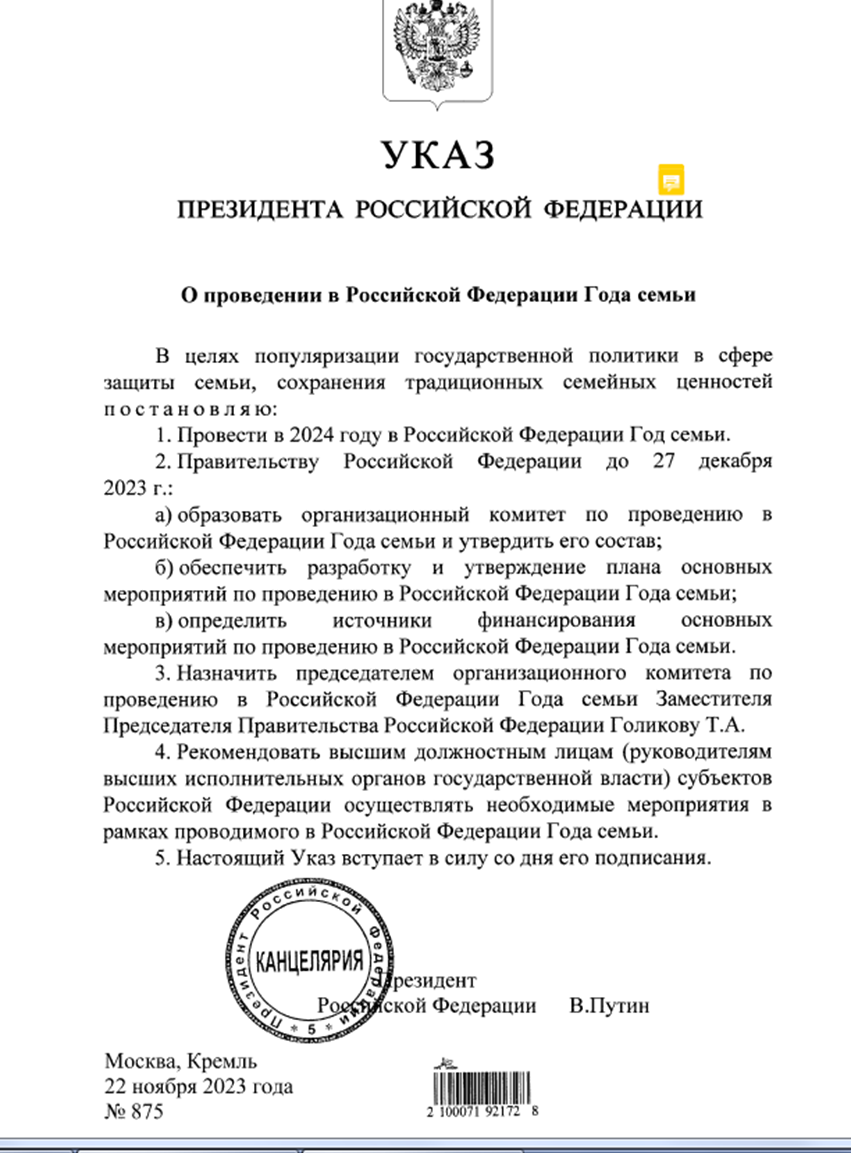 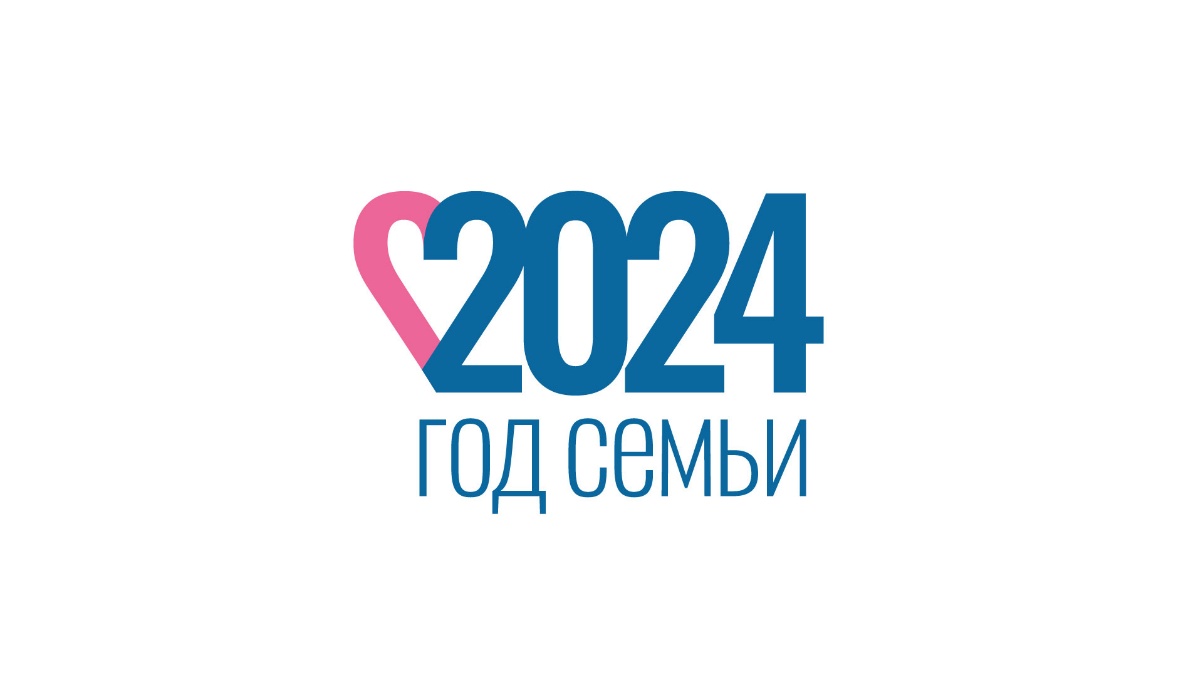 Контакты
МБУ ДПО ЦЭМиИМС
E-mail: dpo_tsemims_dzr@mail.52gov.ru 
Сайт http://tsemiims.ru 
Тел./факс (8313) 25-24-69

Старший методист МБУ ДПО ЦЭМиИМС
Рубцова В.В.
E-mail: rubtsov4.val@yandex.ru 
Тел. (8313) 25-07-00
Варианты формулировок названия Недели детской книги 2024 года
Соглашение и обмен документами на платформе ЭДО
На выбранной вами платформе ЭДО нужно принять приглашение на работу. Далее передача документов будет происходить автоматически. Приглашение от издательства приходит в течение  3-5 дней.
Курсы на базе ГБОУ ДПО НИРО http://www.niro.nnov.ru/?id=223